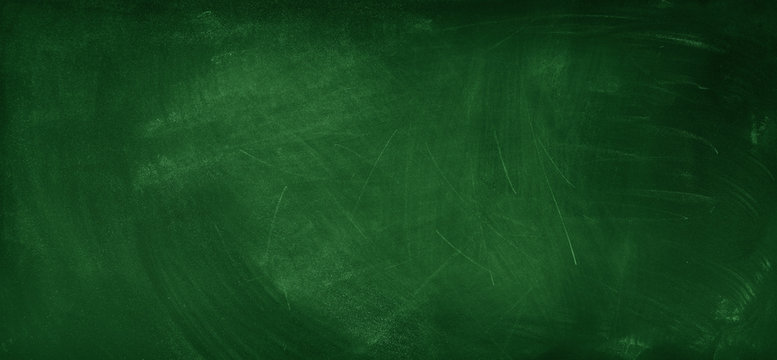 グシャの世界史探究授業　南北アメリカ文明②
中南米の先住民文明
中南米の文明はどのような統治体制
だったのか？
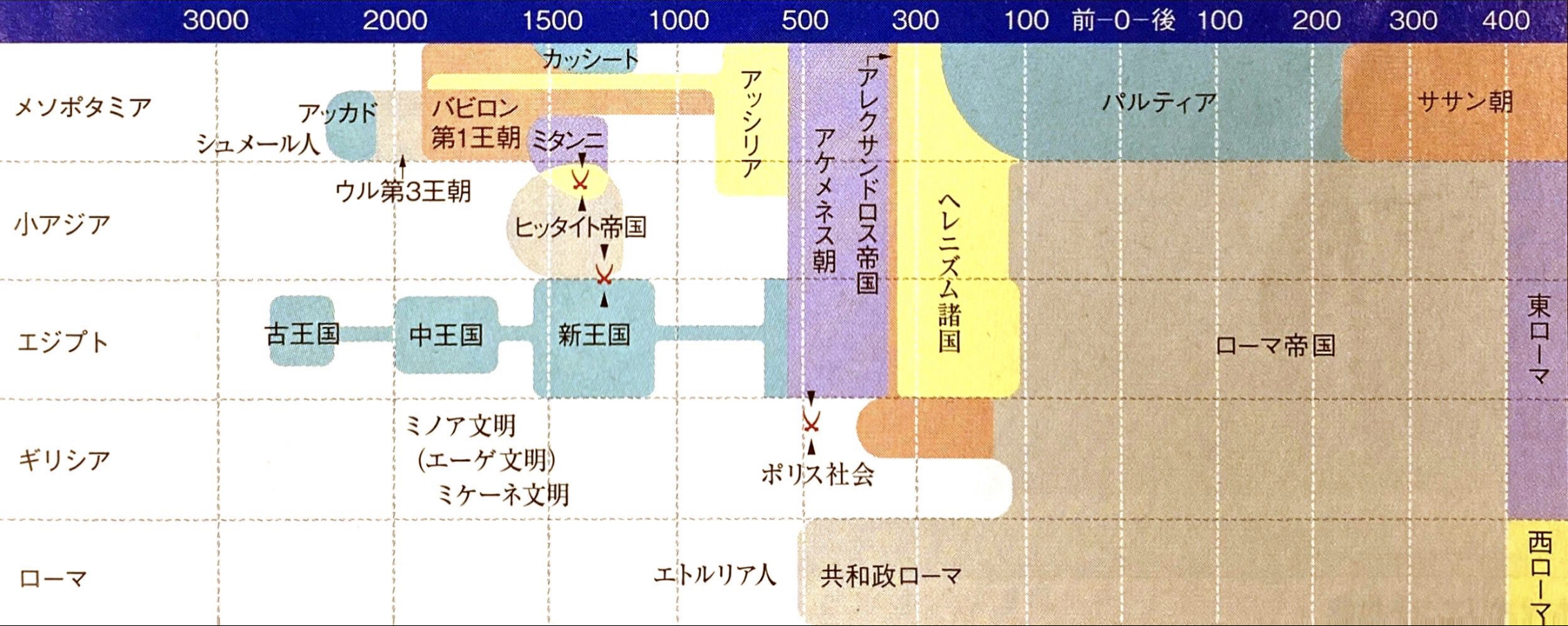 資料：『詳説世界史研究』山川出版社
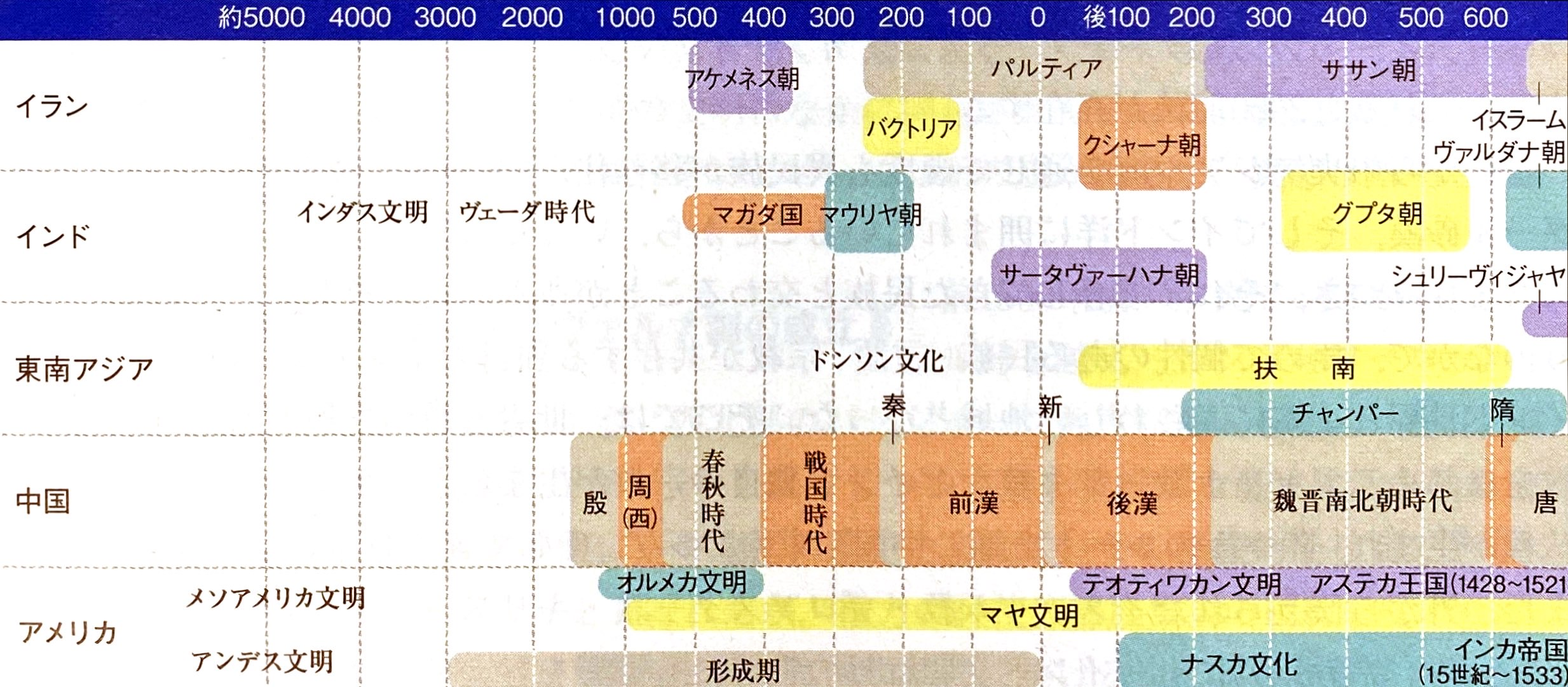 今回
焼き畑農業のサイクル
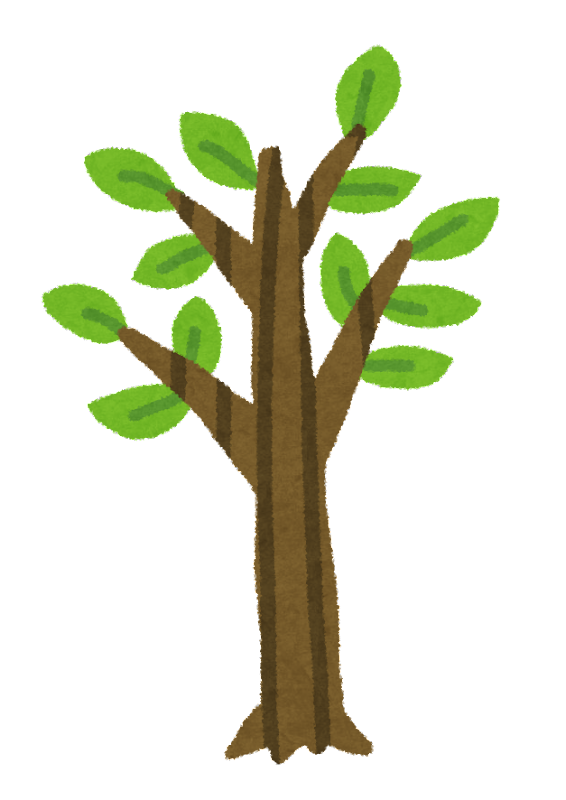 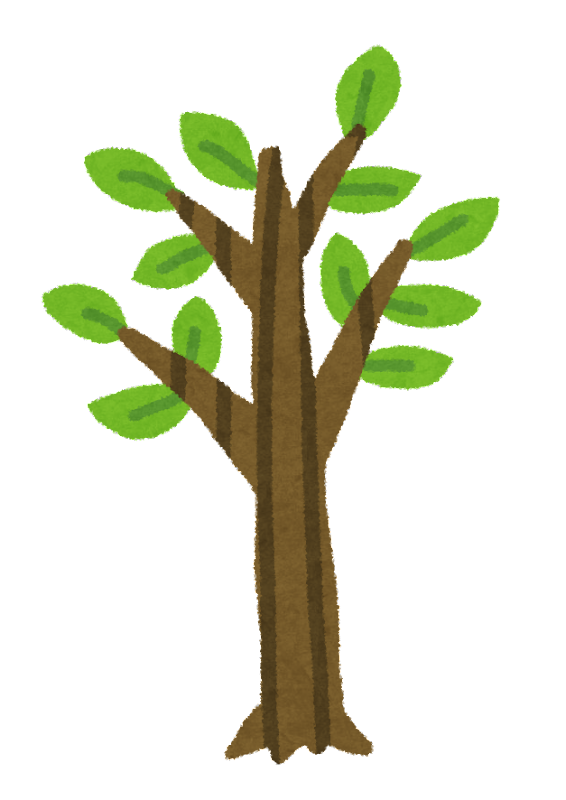 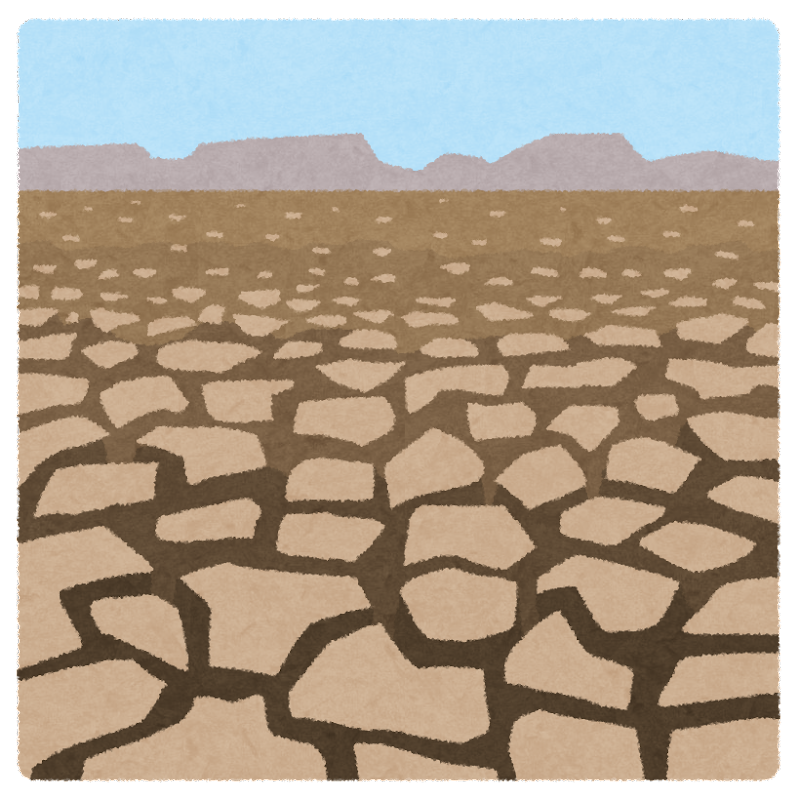 数年後
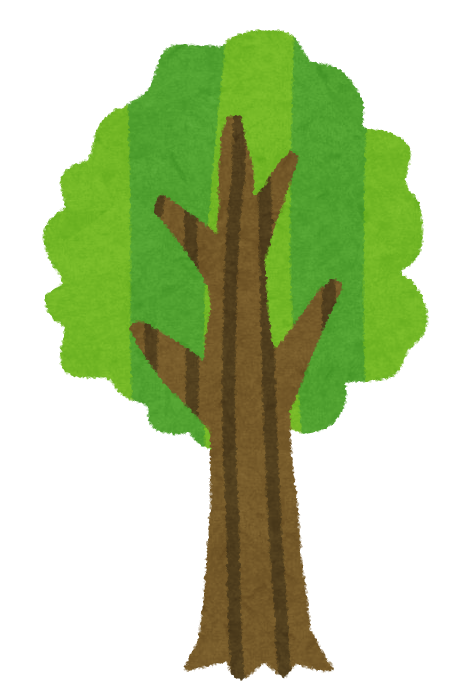 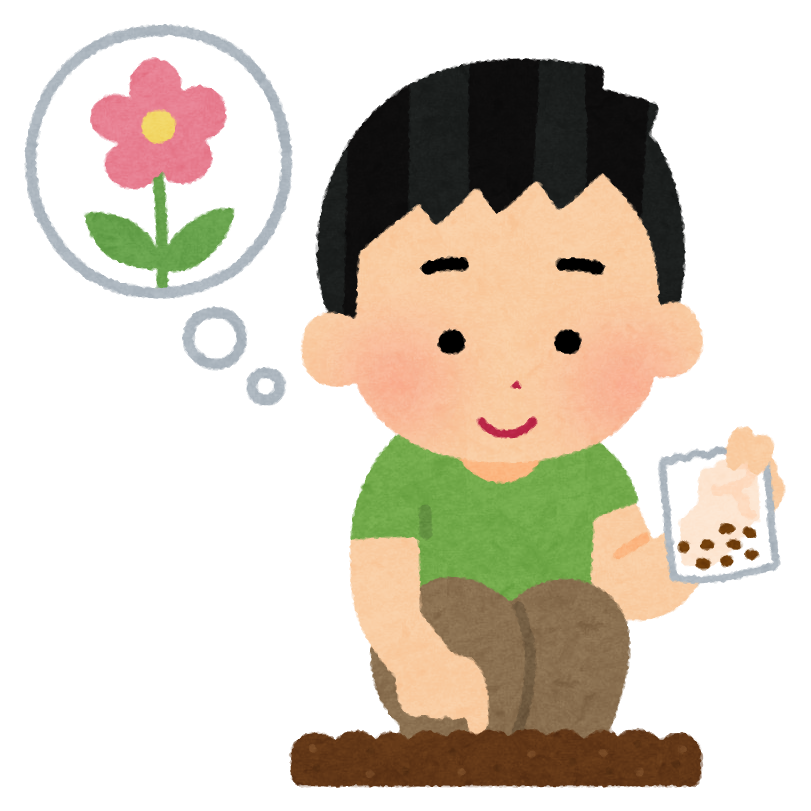 休耕
土地がやせる
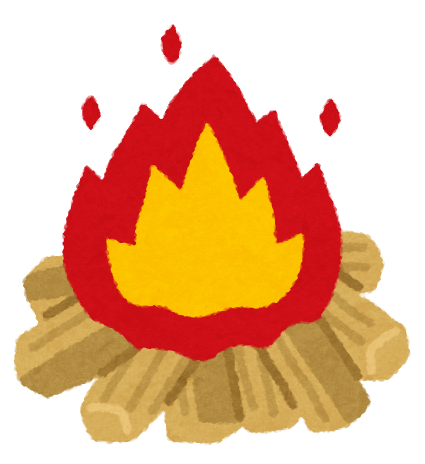 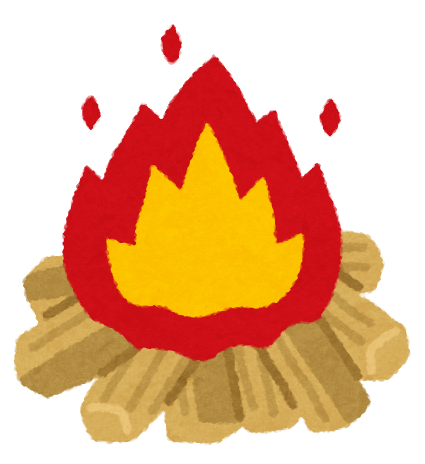 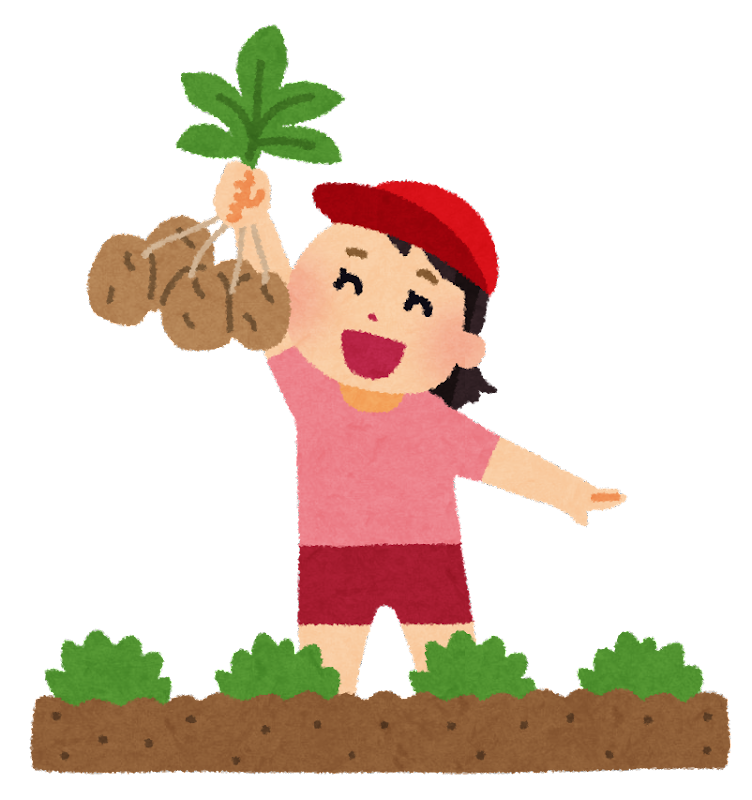 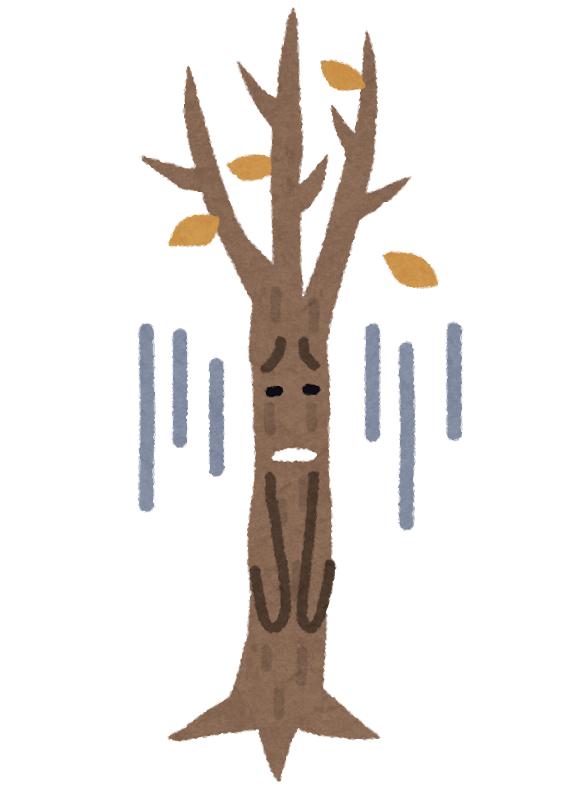 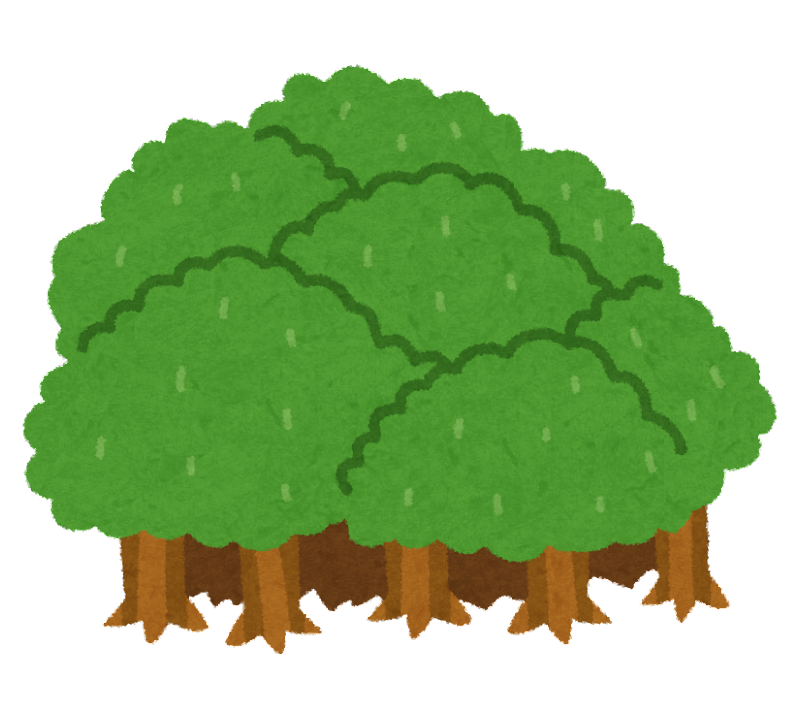 農耕
森を焼く
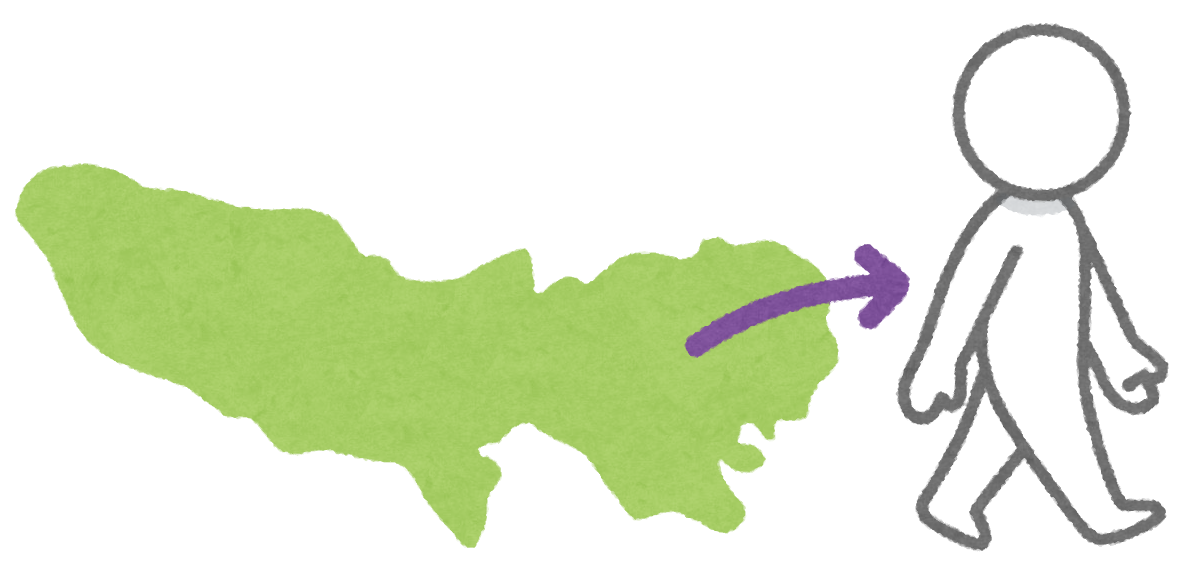 耕地の移動
マヤ文明
生贄
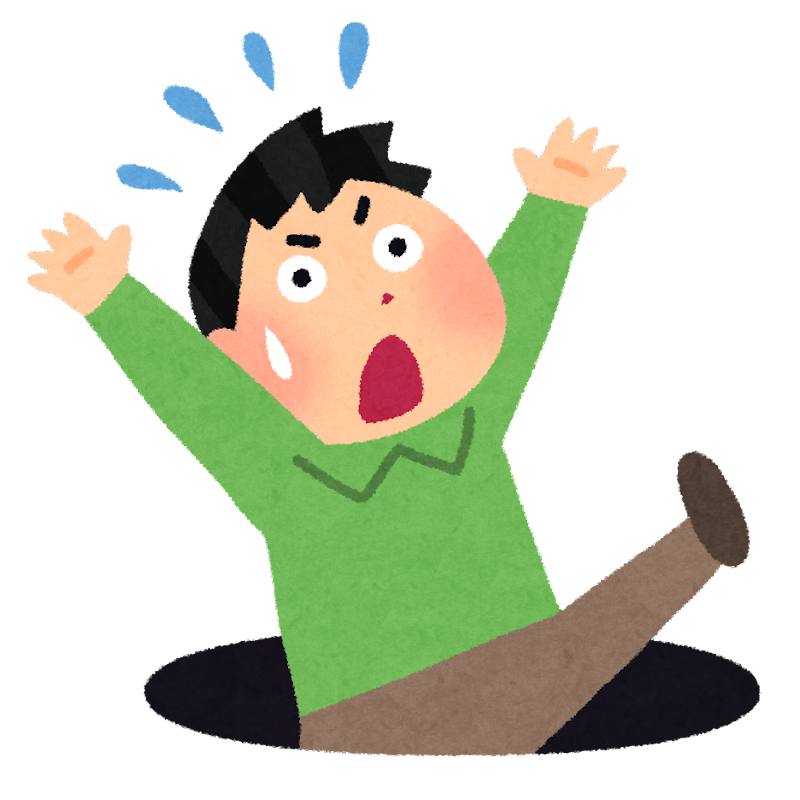 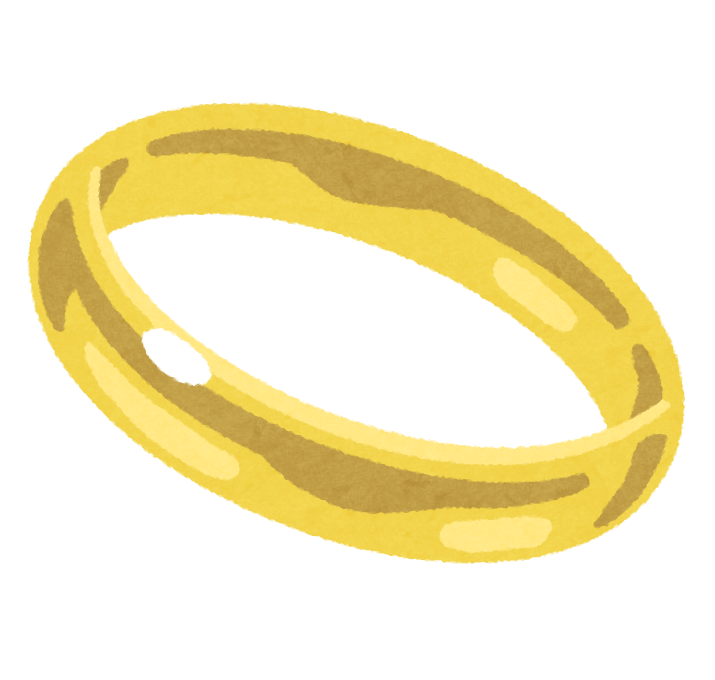 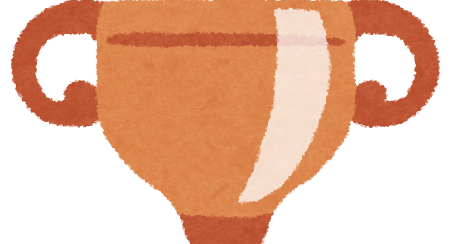 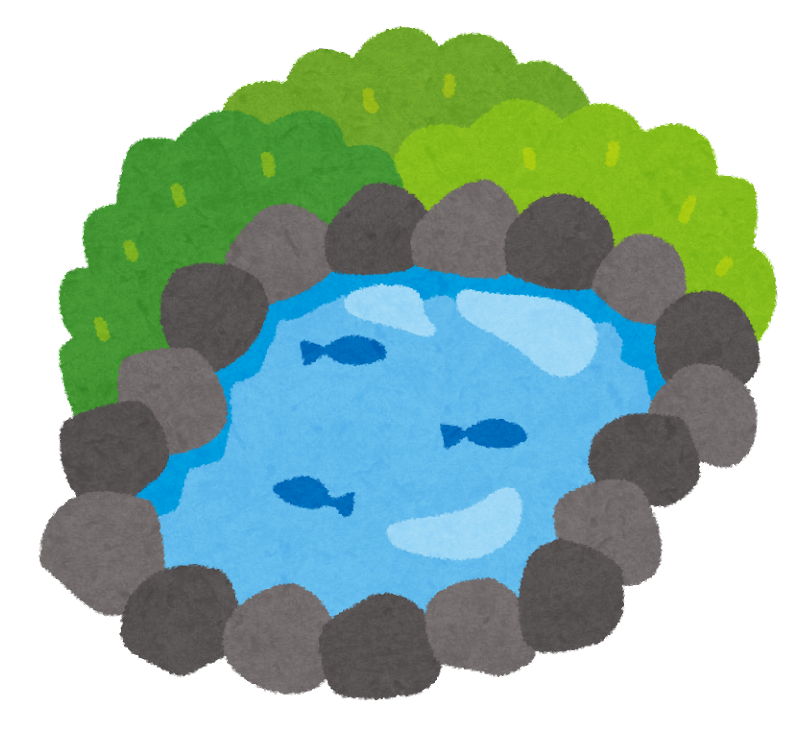 人や金属器を投げ入れた
神よ、
我々を救いたまえ～
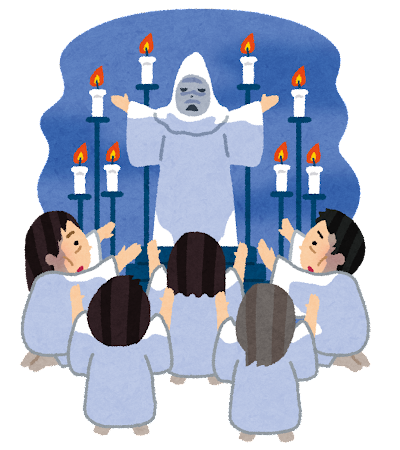 周辺民族
アステカ王国
心臓をささげる太陽信仰
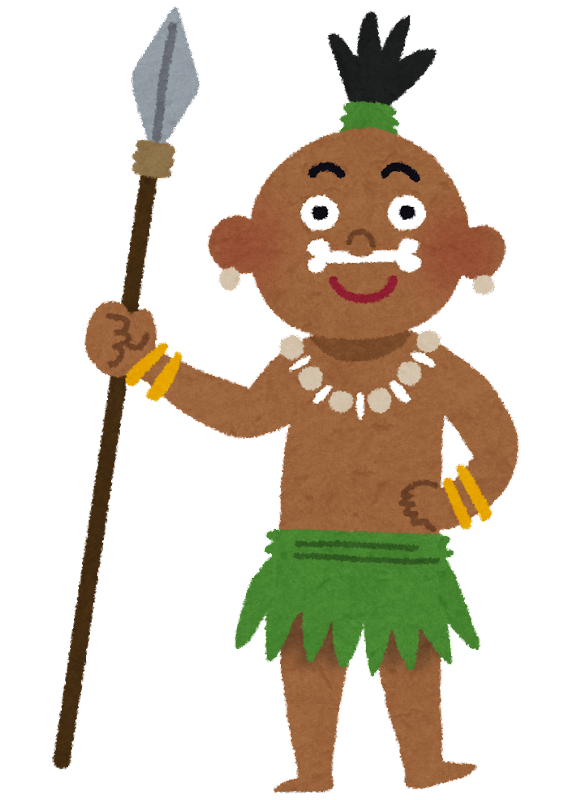 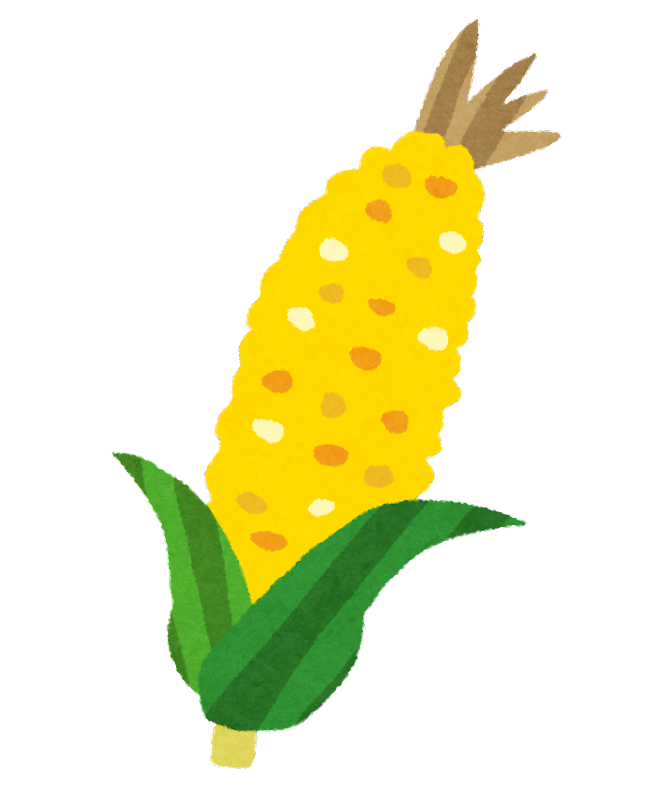 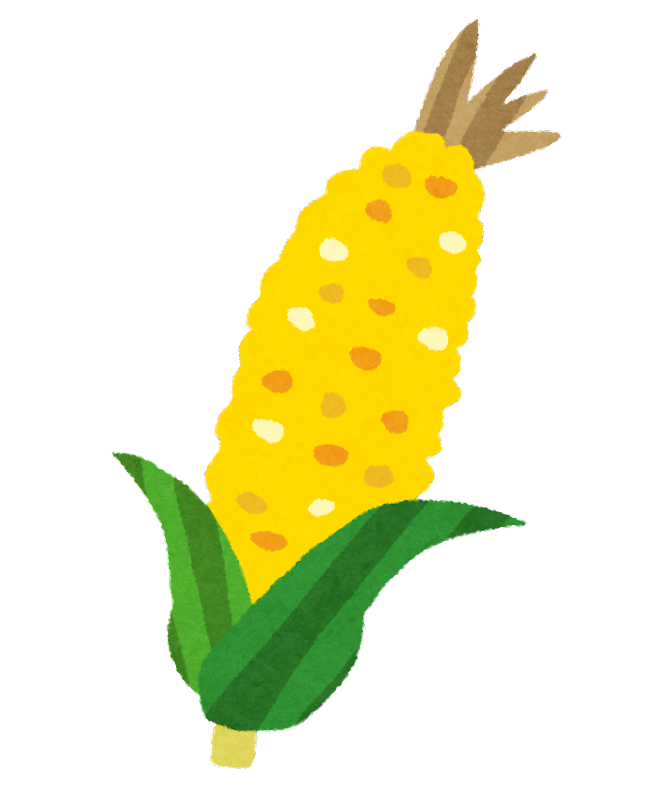 武力統治
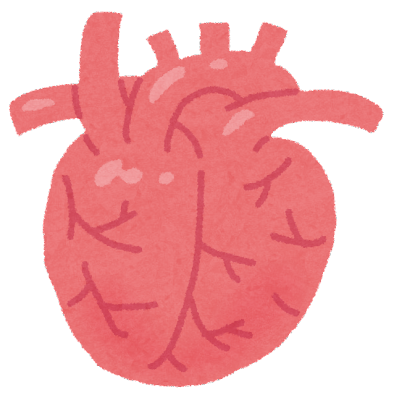 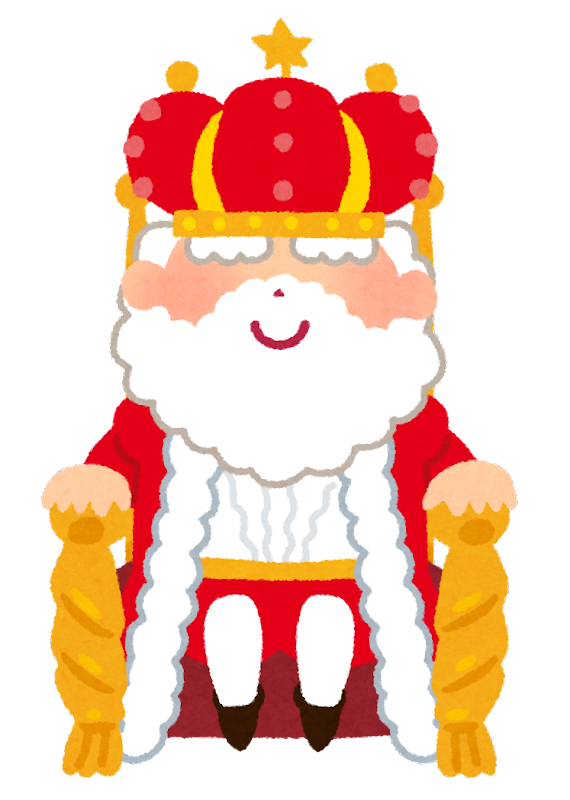 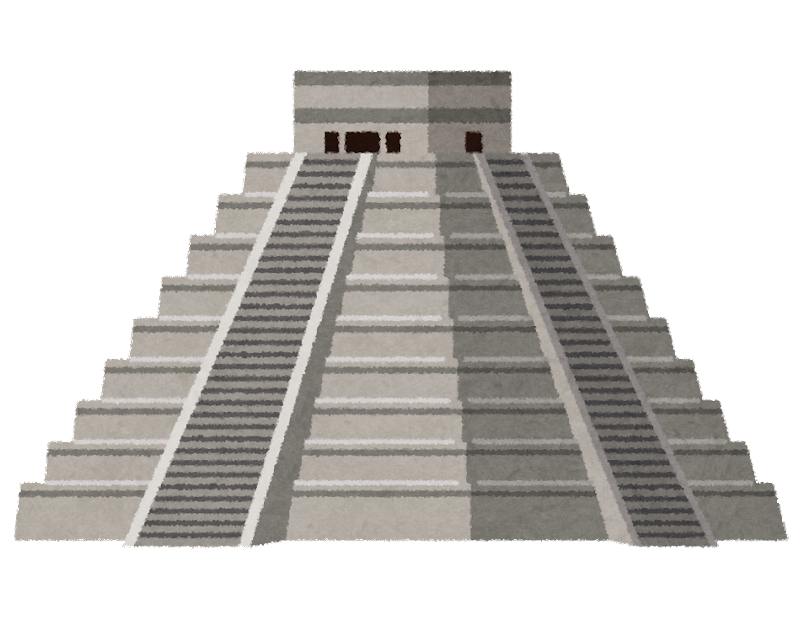 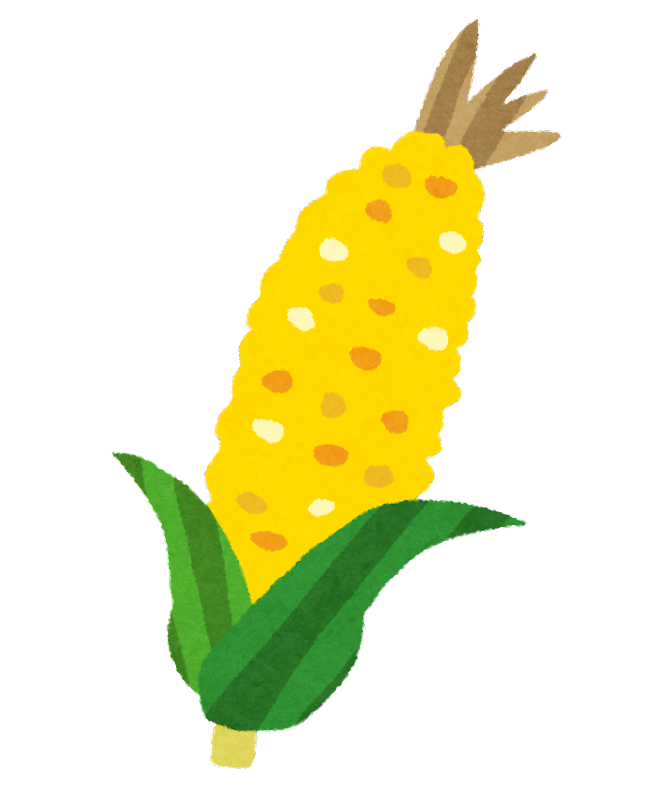 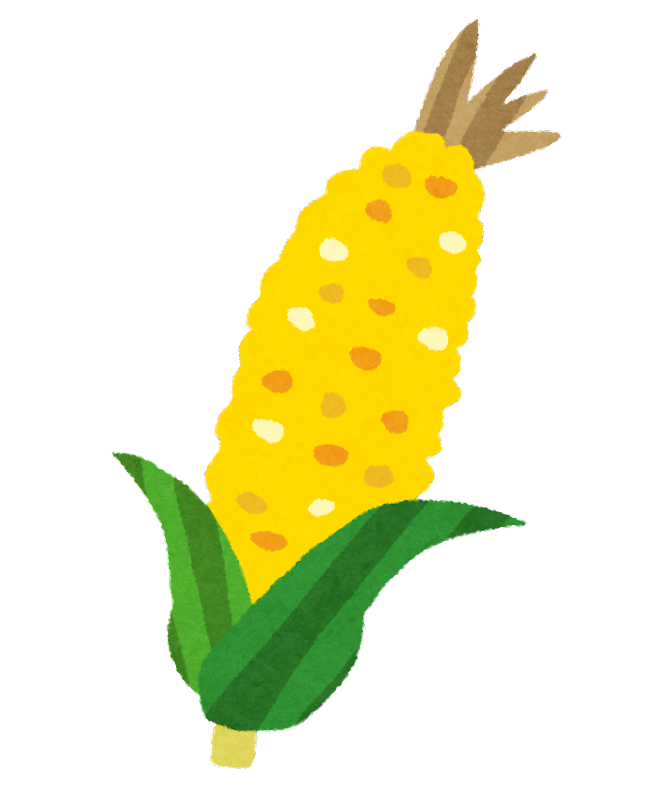 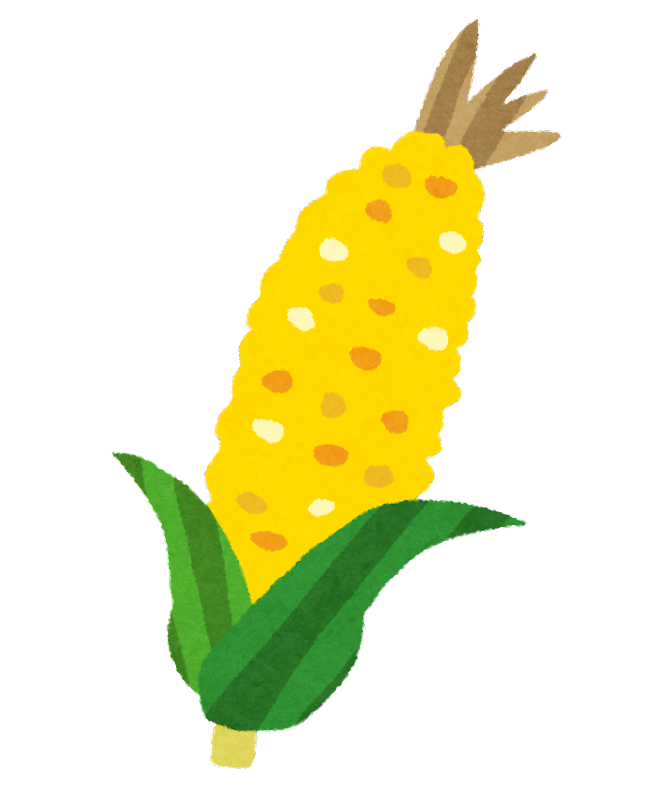 貢納
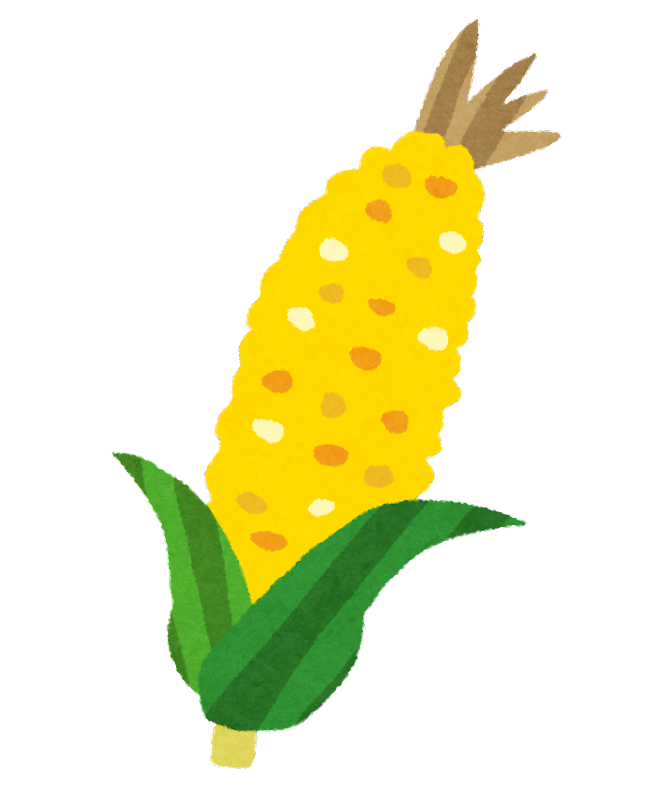 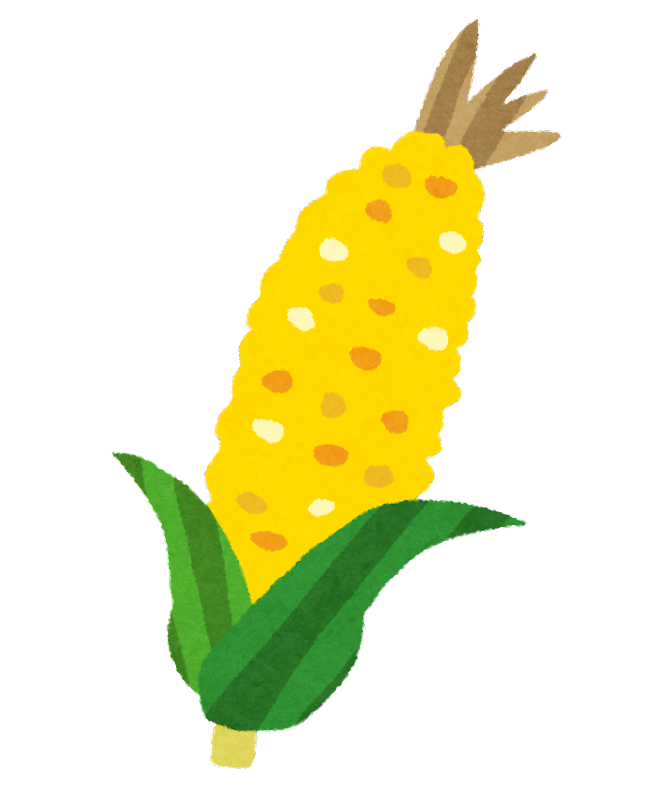 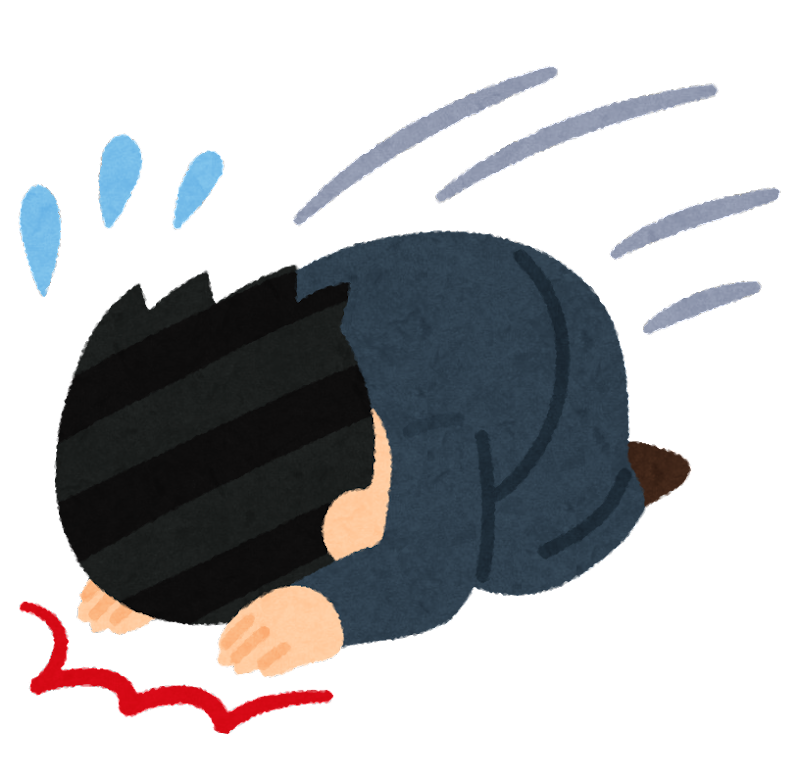 周辺民族
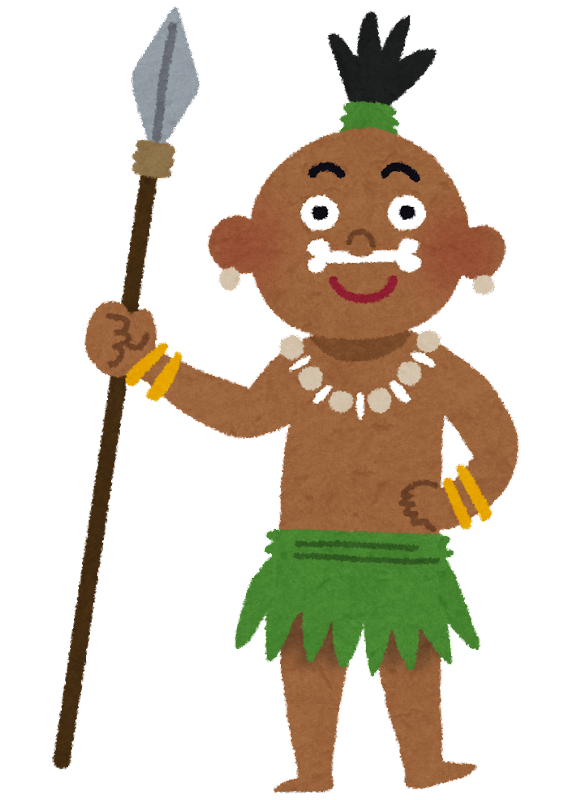 周辺民族
周辺民族
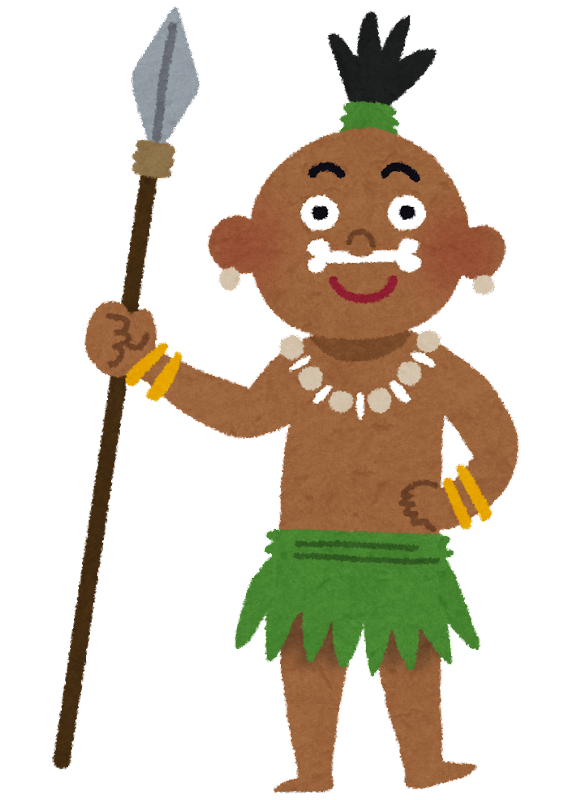 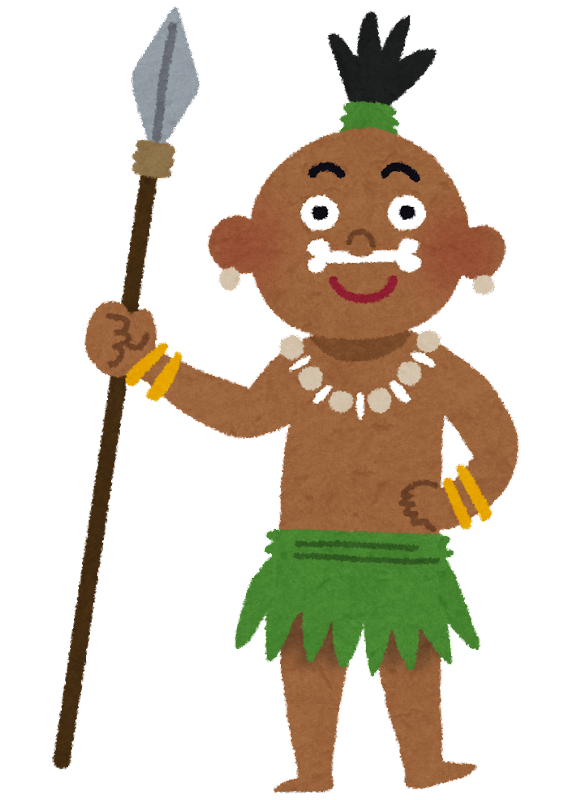 インカ帝国の国有地化
鉱山
インカ帝国
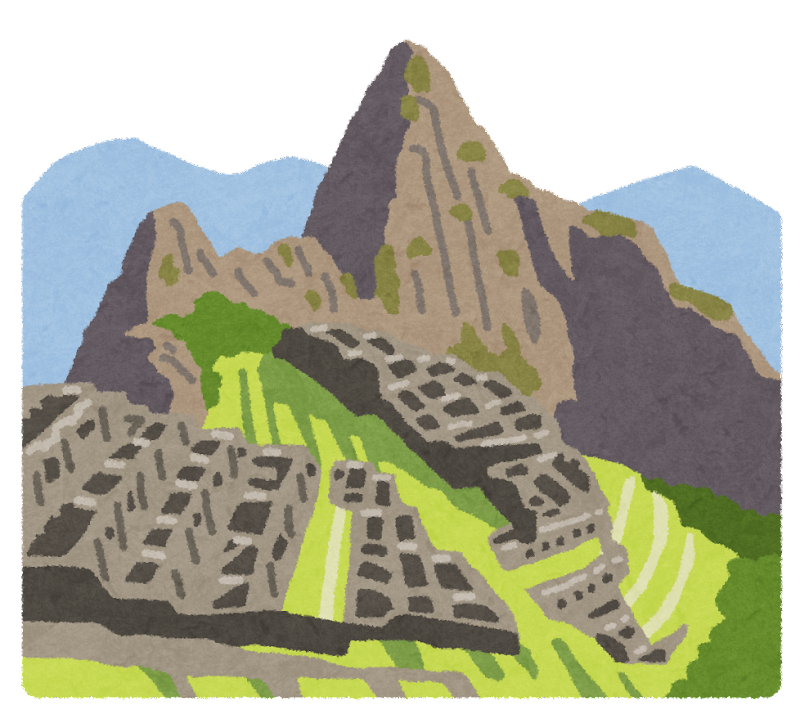 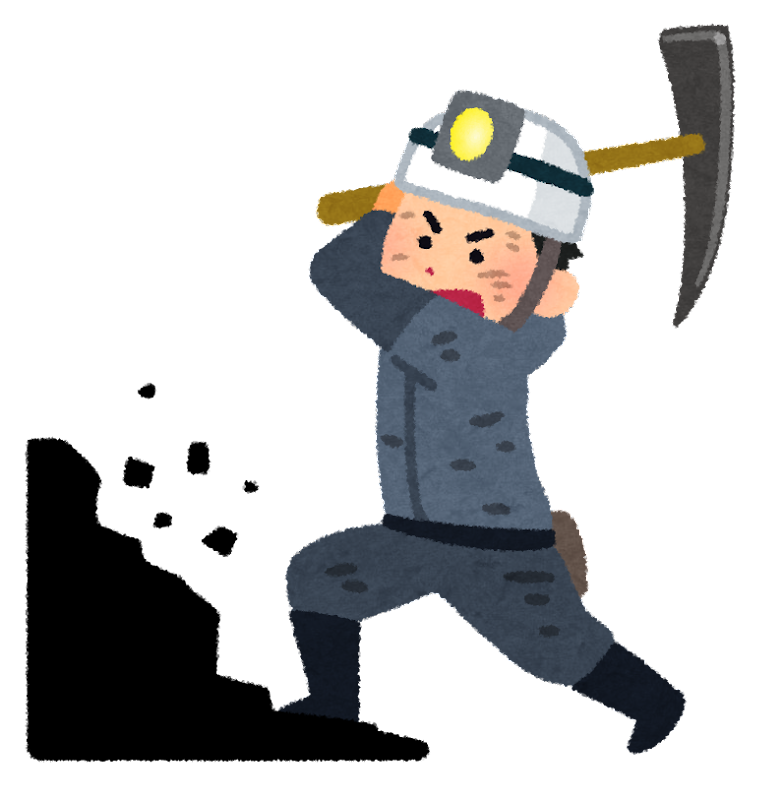 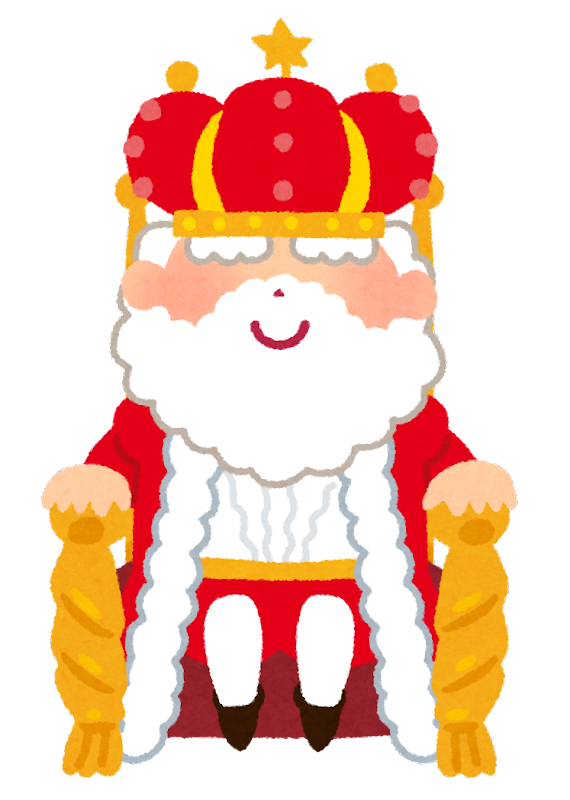 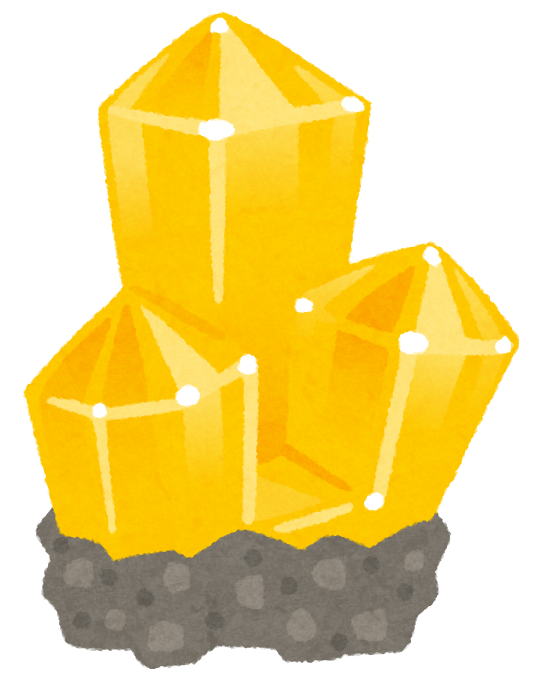 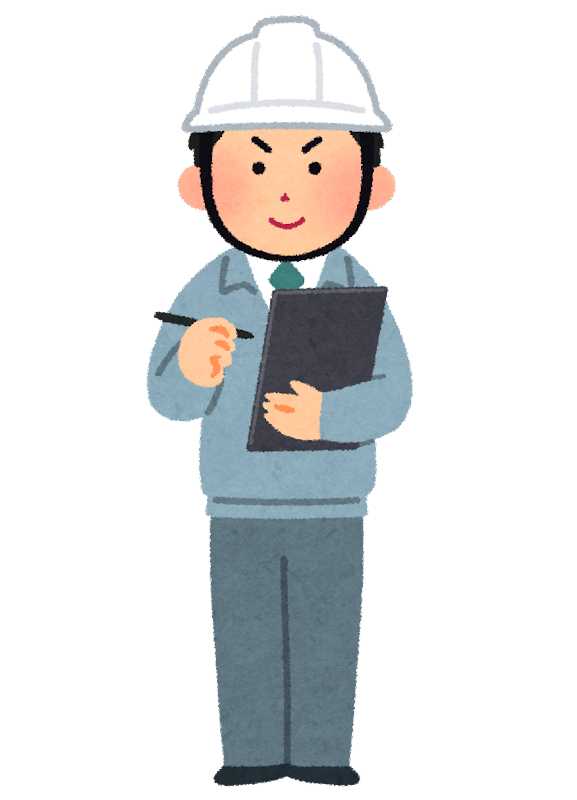 管理
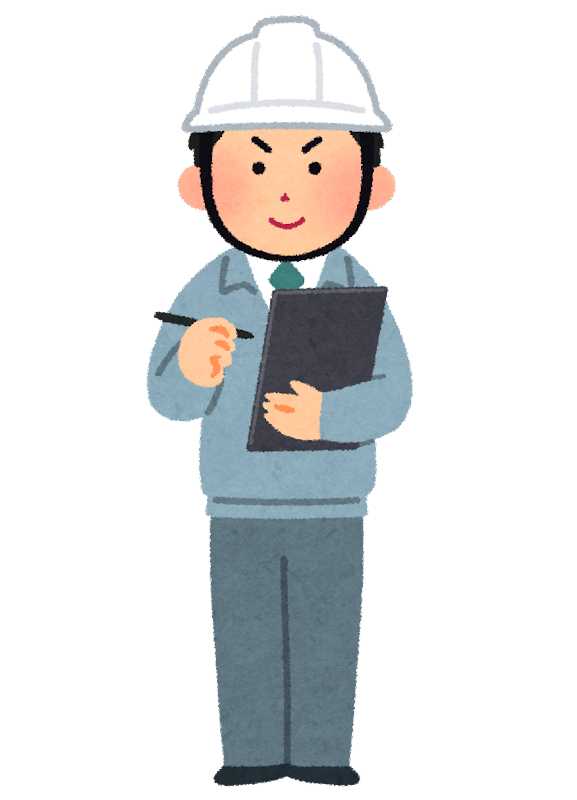 農耕
管理
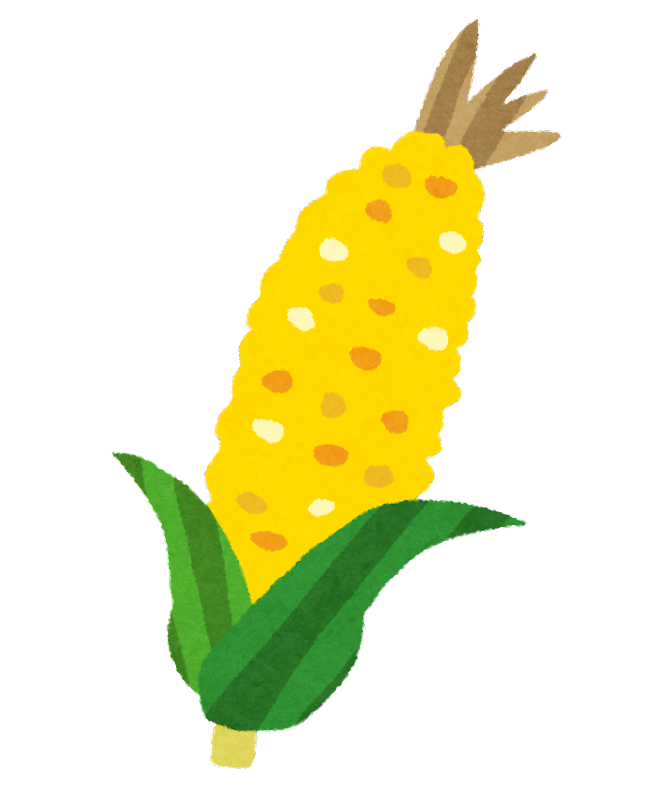 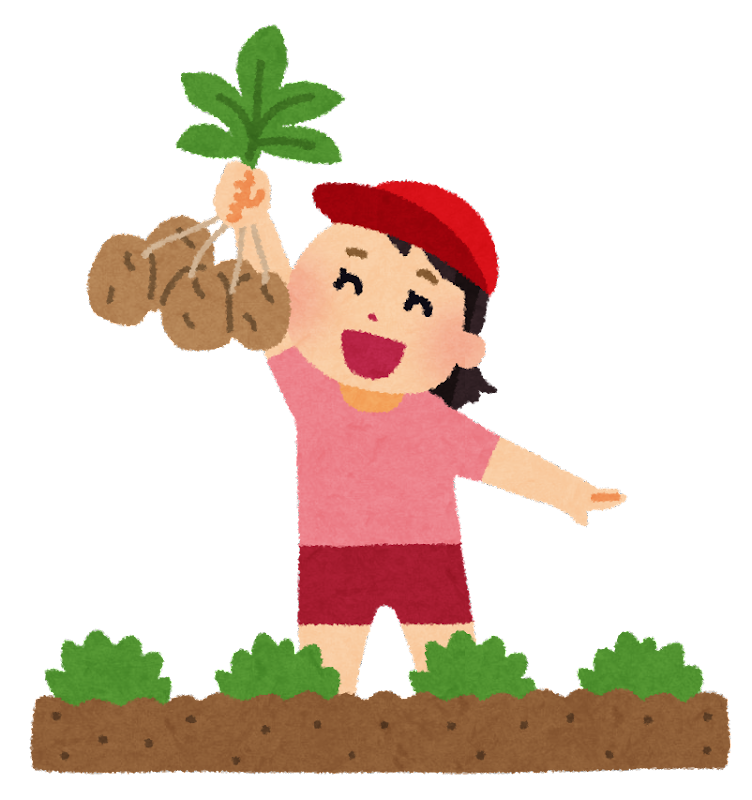 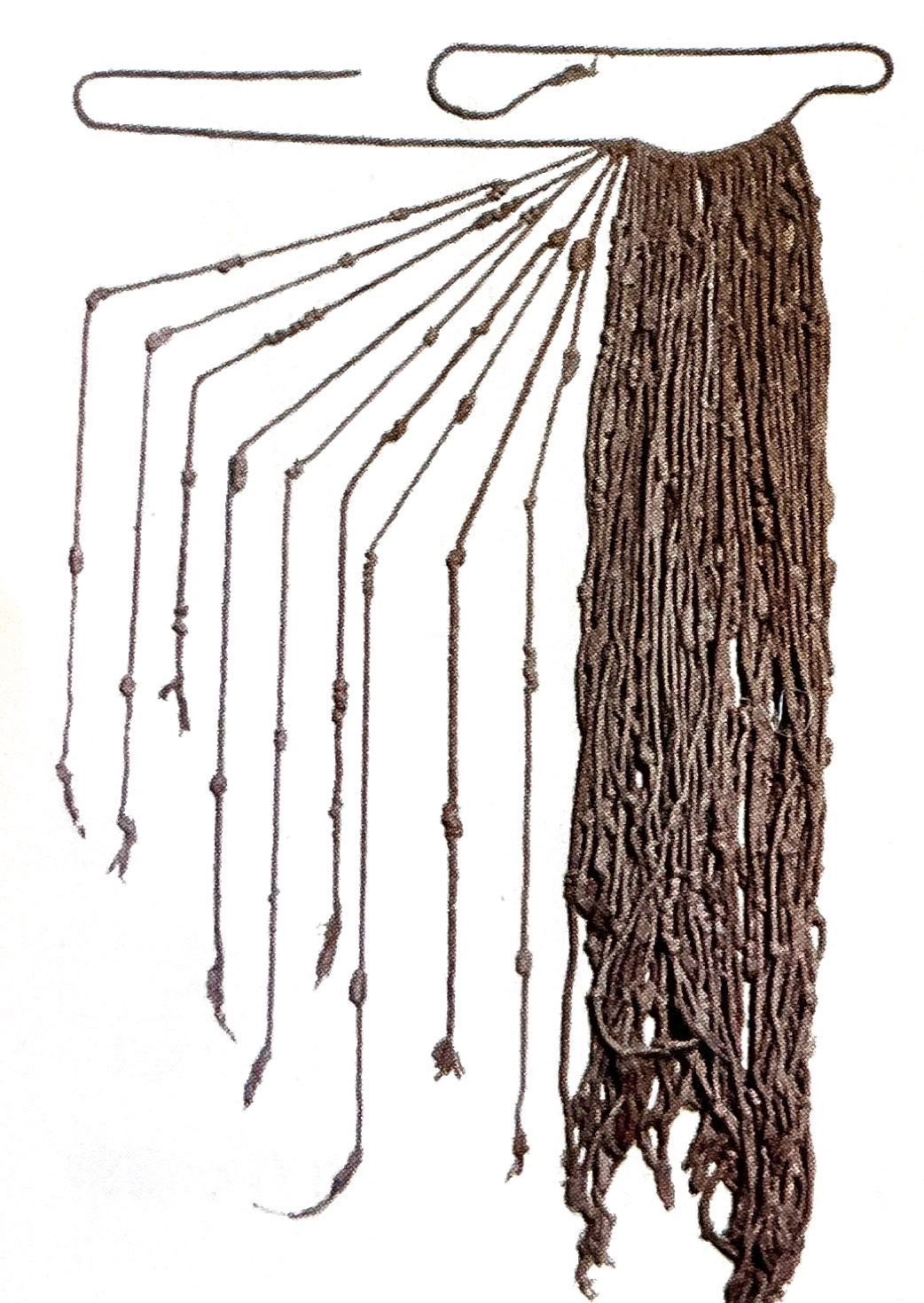 キープ　　
　で
管理・記録
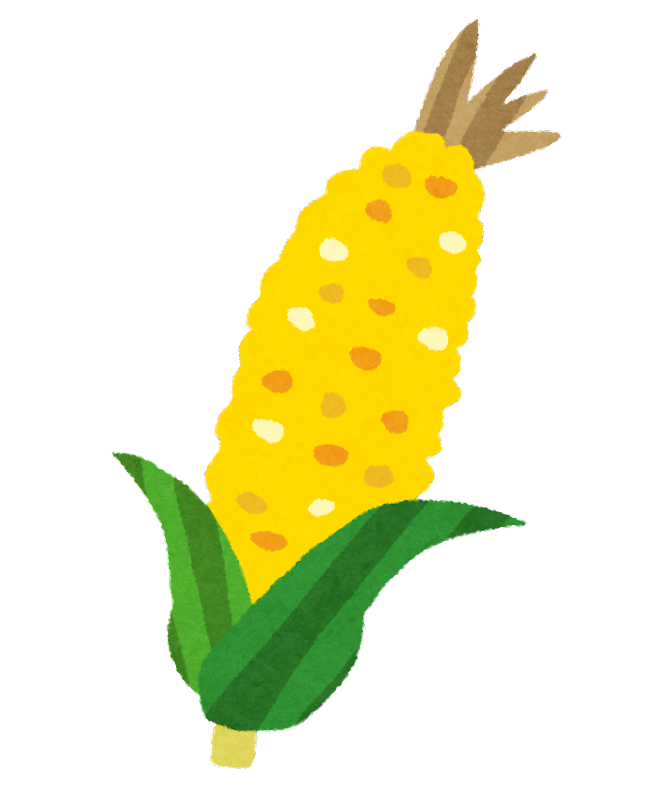 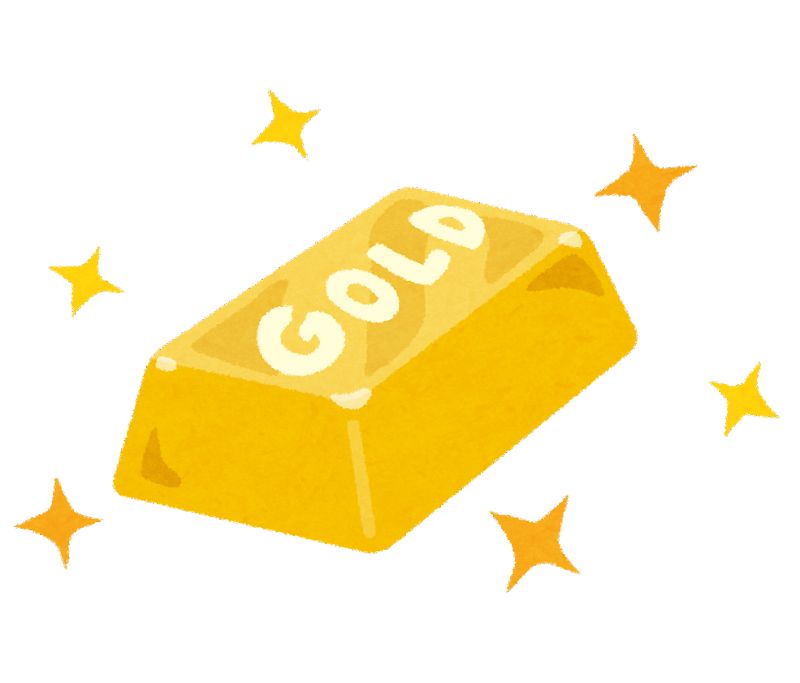 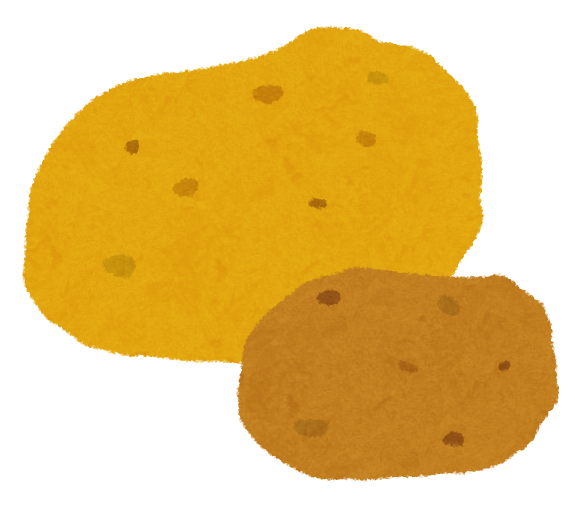 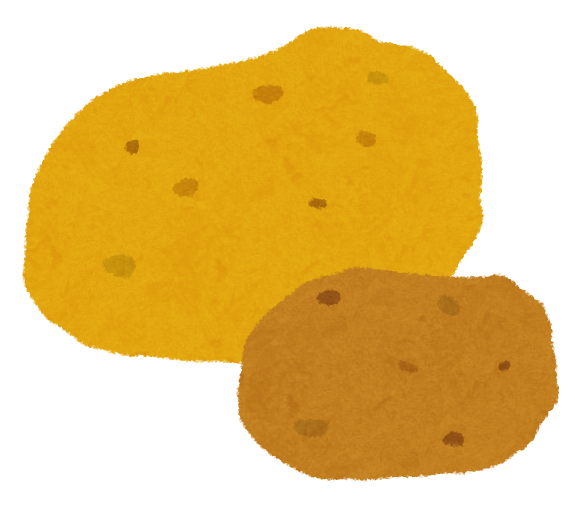 中南米の先住民文明
※宗教色が強い
●オルメカ文明
…　メソアメリカ初の都市文明
●マヤ文明
…　統一国家なし、マヤ文字の暦法
●テオティワカン文明
…　太陽のピラミッド
●アステカ文明
…　都：テノチティトラン
→　当時は世界屈指の大都市
太陽神への生贄確保のために侵略
●インカ帝国
…　都：クスコ、マチュ＝ピチュ
鉱山や農耕を国有地化して管理
道路を整備、キープによる記録